Industry conditions
Common cash challenges for retail.
Lost labour  hours
Gaps in visibility
Business disruption
The cost of labour continues to increase. It’s important to maximize existing labour resources to support your customer needs without growing cost.
If you don’t know where your physical cash is, it can be more vulnerable to internal theft, mismanagement and underutilisation.
Manual cash management disrupts the business by taking away essential resources needed for other business functions.
Missing controls
Limited working capital
Complex reconciliation
Lack of cash controls leaves room for internal theft. Unsecured cash and trips to the bank can place your cash and your employees at risk.
Cash left stranded in the store is underutilised, not collecting interest, or funding the needs of your business.
Incomplete or inaccurate cash data prevents you from making informed business decisions and limits your ability to reconcile critical gaps in reporting.
our goal
Easily manage cash at a lower cost than credit with equal benefits.
We want to make it so your stores and treasury teams don’t have to think about cash management so they can spend more time thinking about customers, pricing, merchandising and selling.
finance
The cost of cash to your business is higher than you think.
Without the right tools, the cost of managing cash can grow and burden the business in several different ways.
Expensive bank fees for deposits
Idle cash left unused in the store
Banking relationships are not optimised
Time consuming reconciliation
Blind spots in visibility
Operations
How you choose to manage cash impacts your business.
Make the most out of your existing labour resources. Your highest paid employees traditionally spend the most time handling cash. This can cost the business both time and money.
Lost labour hours
Touching cash too often
Gaps is cash visibility
Asset protection
Cash visibility is essential to prevent loss.
Manual cash management exposes your business to internal and external losses. Even worse, your employees can be at risk.
Financial risk due to loss
Harm to employees transporting cash
Complicated cash audits
opportunity
What if you could manage cash as easily as credit with no upfront investment or disruption?
Our solution
Brink’s Complete
The easiest way to manage cash and accelerate working capital.
Brink’s complete
Introducing Brink’s Complete.
An easier way to manage cash and accelerate working capital. Brink’s software, devices, and services create a complete solution that reduces cost and adds value to your business.
Brink’s         24SEVEN
Brink’s device Technology
Accessible online and on mobile devices, Brink’s 24SEVEN provides a single place to manage and track your cash in near real-time.
Improve your operations by using Brink’s devices to reduce the time needed to deposit cash and keep employees safely in the store.
Brink’s           direct credit
Brink’s        ezchange express
Quickly access your cash for working capital needs and rely less on loans or lines of credit to manage your cash flow.
Order change online directly from Brink’s for easy fulfilment and direct delivery to your stores.
Brink’s complete
A smart solution for smart businesses.
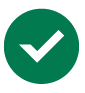 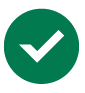 Engineered with the best software, devices, and services to fulfil all your cash needs and deliver more value across your cash ecosystem.

Higher productivity with existing labour
Faster and simpler access to working capital
More accuracy and tighter controls
Reduced cost of cash
Improved cash visibility
Reduced risk of loss
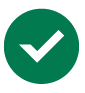 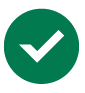 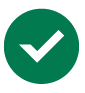 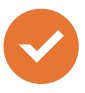 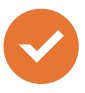 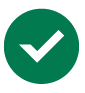 BRINK’S COMPLETE
Why Brink’s Complete?
Easy to implement and a high return on investment.
Spend more time with customers
Reduce your cost of cash
Boost internal accountability
Reduce the amount of time that your employees spend managing cash or transporting it to the bank.
Eliminate certain deposit fees with advance credit and gain efficiencies in your cash operations.
View employee transactions by location and grant user access directly through 24SEVEN.
Rest assured with all-risk guarantee
Trust a simplified process
Manage your business knowing that all deposits are financially guaranteed against risk with Brink’s.
Simplify your cash management with a trusted solution that manages your cash operations from start to finish with integrated technologies.
Brink’s direct credit
Making provisional credit simple and easy.
We credit your cash deposits quickly to support your working capital needs.
Reduce pickups
Onsite deposits eliminate unnecessary trips to the bank
Lower deposit costs
Eliminate specific deposit fees by allowing us to digitally send credit your account
Optimise banking relationships
Select your best banking partners and we will send deposit credits to those accounts
No hidden fees
Our advance credit service is included with your solution
Brink’s 24seven
Digitise your entirecash management process.
Create, register, track and manage everything relating to your cash online.
Convenience
Use one portal to register deposits, order change, and manage your cash online
Insight
Track and report the status of your cash activities in real-time
Accountability
View transactions by location and employee, and manage user permissions to control access
Self-service control
Manage your account and cash activity with us from one central portal
Brink’s device technology
Deposit and done.
Brink’s Box and Brink’s B-Safe allow you to manage cash deposits quickly with a simple process. Receive advance credit and real-time visibility into your deposit transactions.
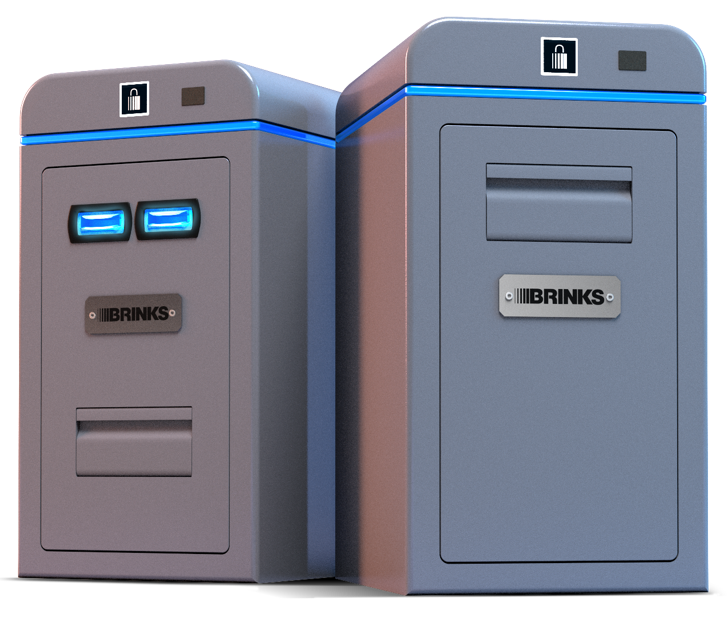 Fast deposit process
Seamlessly integrated with Brink’s 24SEVEN for quick and easy deposits
Advance credit
Deposit confirmation and tracking that initiates credit process
All-risk protection
Deposits are financially protected against theft after deposit
Hassle-free
We manage all service schedules and Messenger interactions are eliminated
More time helping customers
Reduces the time employees spend handling cash or transporting it to the bank
Tech-enabled brink’s devices
Empowering productivity in people with powerful devices.
The Brink's Recycler is a strong addition to your back-office operations. It can provide significant efficiencies when starting and ending each shift or gathering cash in between.
Reduce labour costs
Automated till dispensing provides efficiencies when starting and closing shifts
Optimise working capital
Deposit surplus banknotes for credit and recycle notes and coins needed for change
Increase productivity
Eliminate daily counting, managing till content, reconciliation and reporting store currency
Eliminate counting errors
All counting is automated to eliminate errors and prevent internal theft
BRINK’S EZCHANGE EXPRESs
Change orders come to you.Directly and on-time.
A change order delivery service that keeps employees in the store and brings cash and coin directly to you instead.
Convenience
Order using Brink’s 24SEVEN and cash arrives to your store by package carrier
Consistency
Receive standard, routine orders and place additional orders when needed
Single provider
Source all your change from us to reduce multiple providers and processes
Optional addition to Brink’s Complete subscription. Subject to market availability.
Brink’s complete: how it works
Your solution in action.
1
2
3
Scan the deposit bag into your Brink’s Box and drop.
Easily register deposit in Brink’s 24SEVEN and place cash into a Brink’s deposit bag.
Receive your advanced credit.
It’s really that easy.
Contactless response
The impact of COVID-19 requires new practices in how we conduct business.
We can remove deposit contents from your location without contact or disruption to your employees. No signature or personal custody exchange required.
Approximate 2-minute contactless deposit process
No necessary interaction with a Brink’s Messenger
No waiting in bank lines or teller engagement
Tailoring your solution
Configuring your solution
Designed and implemented to achieve your goals.
Your true cost of cash
So how much is cashreally costing you?
The total cost of cash for [Client Name] is [Price] per month.
Based on our value calculator, we were able to estimate how much you spend on cash management each month.
BUILDING A TAILORED SOLUTION
We build a plan around your business needs.
What’s your dailycash volume?
How many locationsdo you have?
How long do you spendcounting cash?
What is yourworking capitalratio?
How often do youneed change?
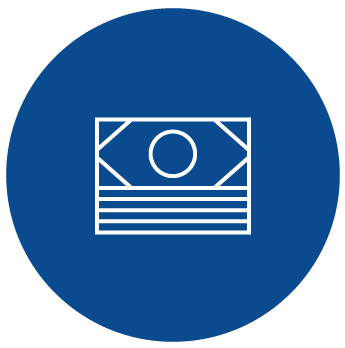 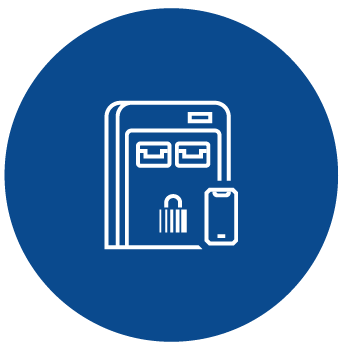 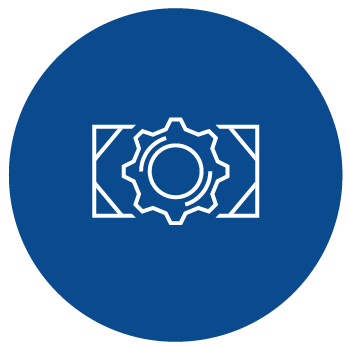 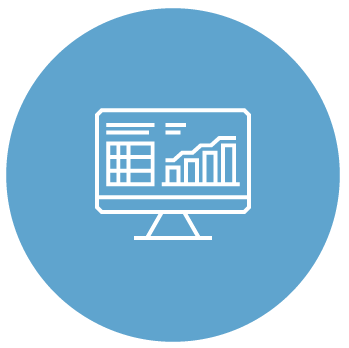 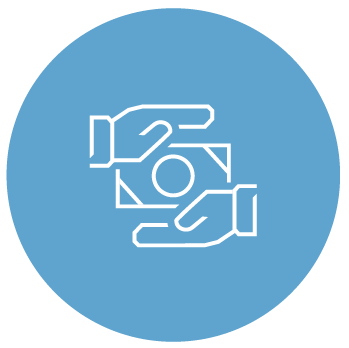 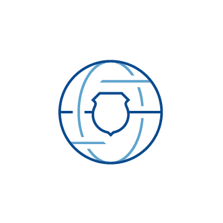 +
+
+
+
=
capacity
Number of units
features
Direct credit
Change order
Your tailored solution
devices
services
Brink’s
We help your businessdo great things.
Brink’s will never stop innovating and adapting to our customers' changing needs. No matter what type of business, we’ll be ready and able to meet your cash challenges today, tomorrow and into the future.
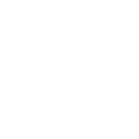 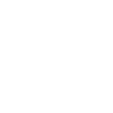 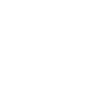 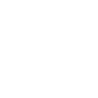 Deposit Solutions
ATM Solutions
Enterprise Solutions
Digital Solutions
Next steps
Next steps headline.
Thank you.
APPENDIX
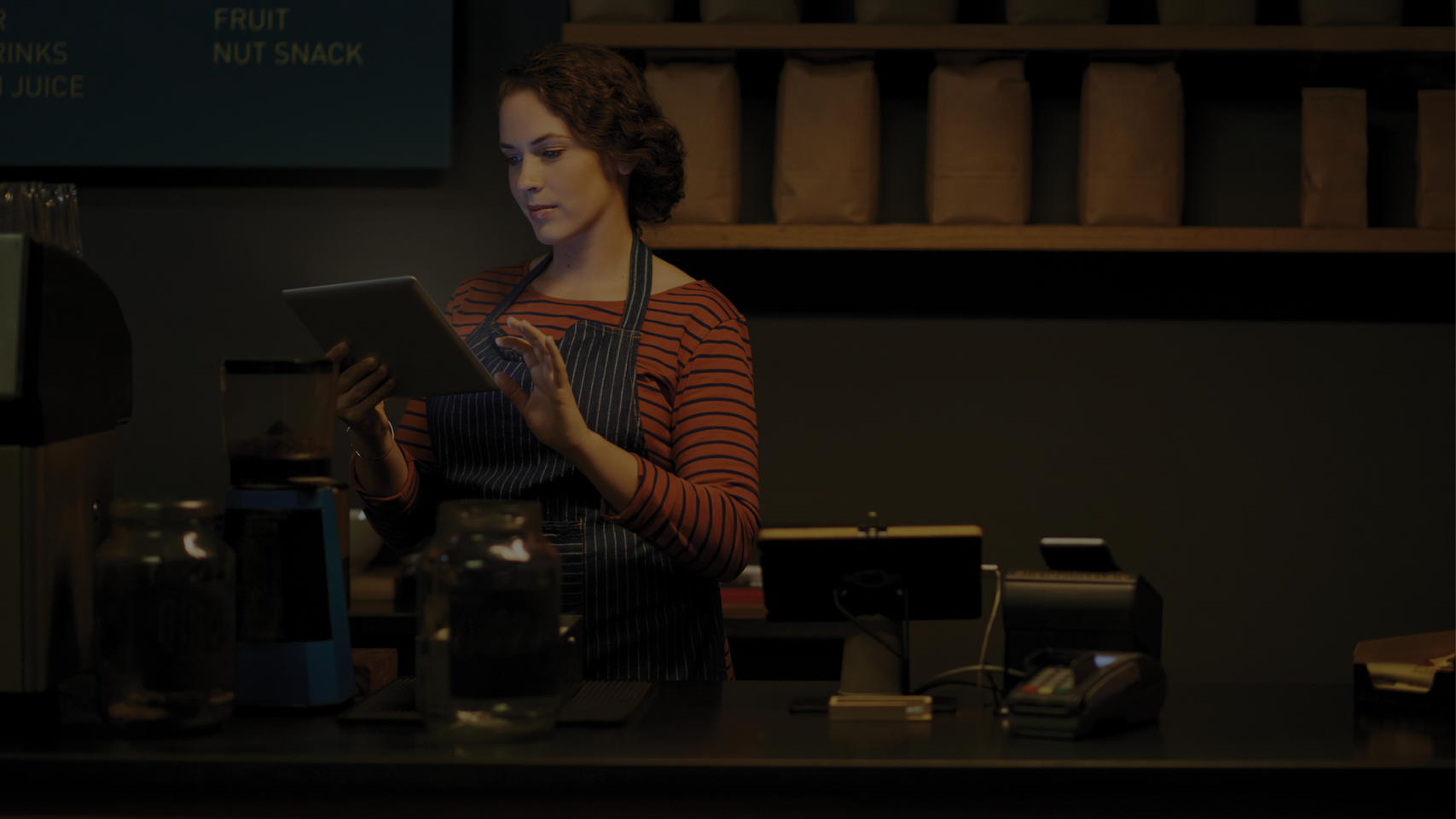 “Our employees tell us they feel so much safer with Brink’s Complete.”
VP OF OPERATIONS   [CUSTOMER COMPANY]
[comparison placeholder]
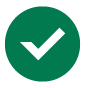 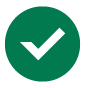 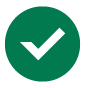 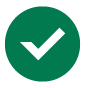 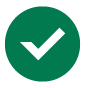 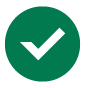 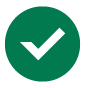 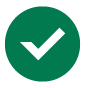 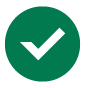 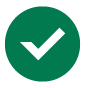 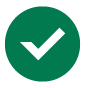 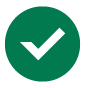 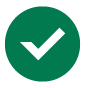 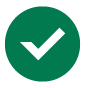 [comparison matrix placeholder]
[Placeholder Header]
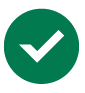 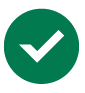 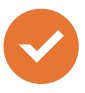 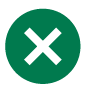 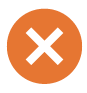 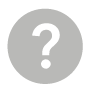 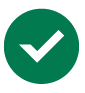 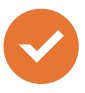 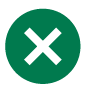 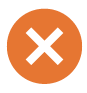 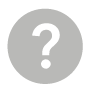 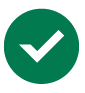 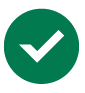 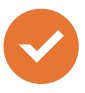 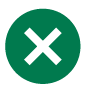 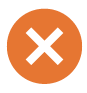 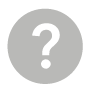 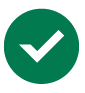 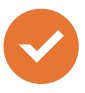 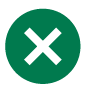 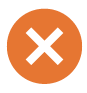 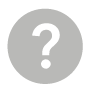 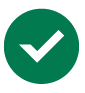 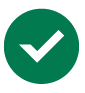 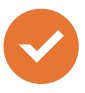 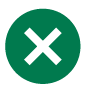 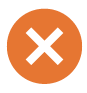 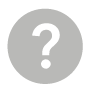 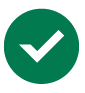 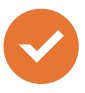 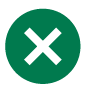 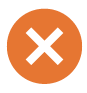 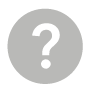 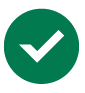 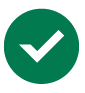 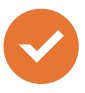 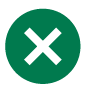 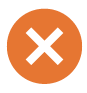 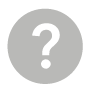 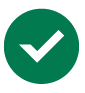 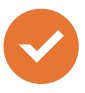 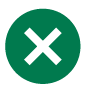 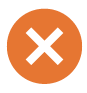 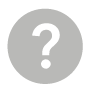